الصف : الأولالمادة : علوم الدرس : العناية بالنباتات
مخرجات التعلم
تأمل الصور الآتية:
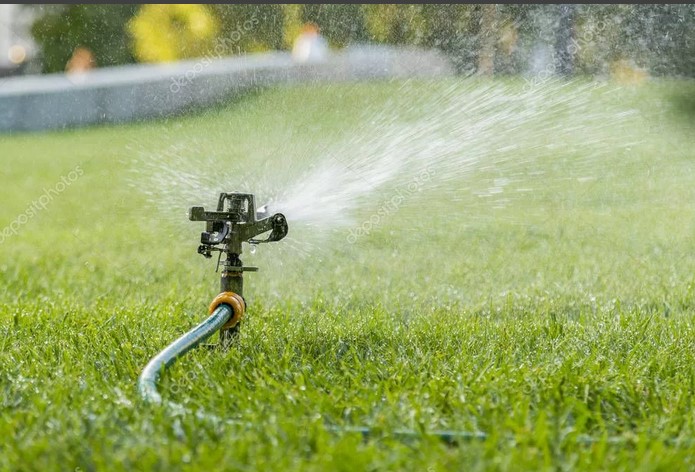 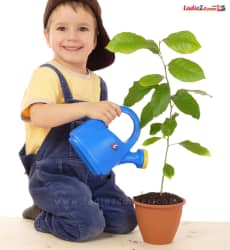 يحتاج النبات إلى الماء
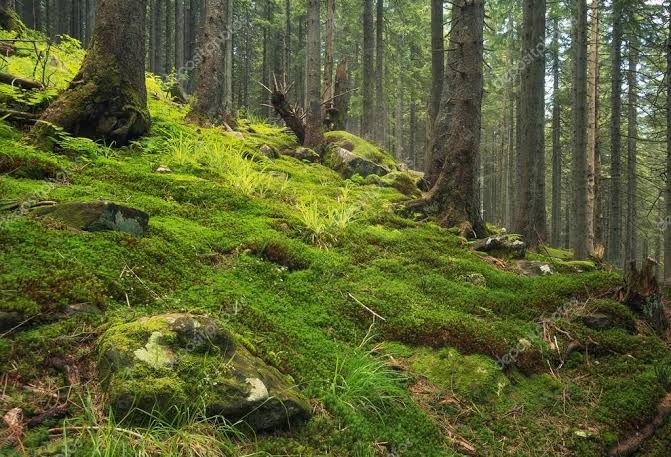 يحتاج النبات إلى الضوء
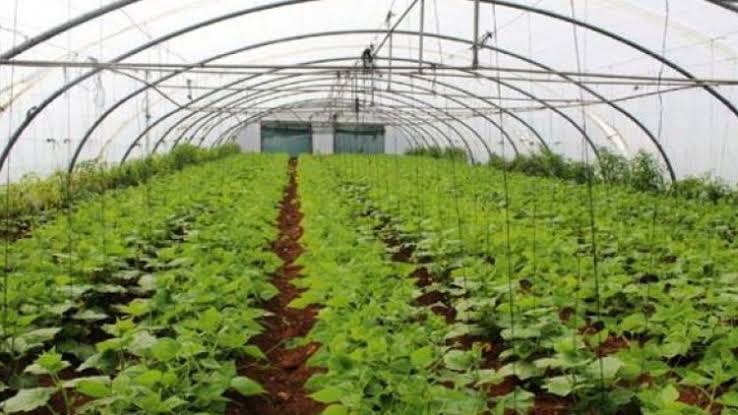 يحتاج النبات إلى الحرارة
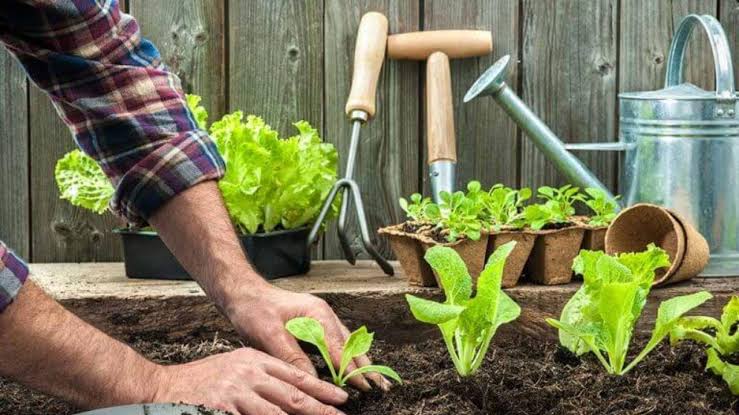 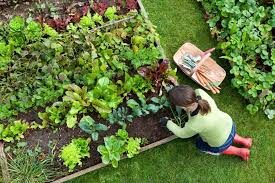 يحتاج النبات إلى التربة
يحتاج النبات إلى الماء والضوء والحرارة والتربة والهواء
أجب عن السؤال الآتي:
أذكر احتياجات النباتات ؟
شكراً لحسن استماعكم